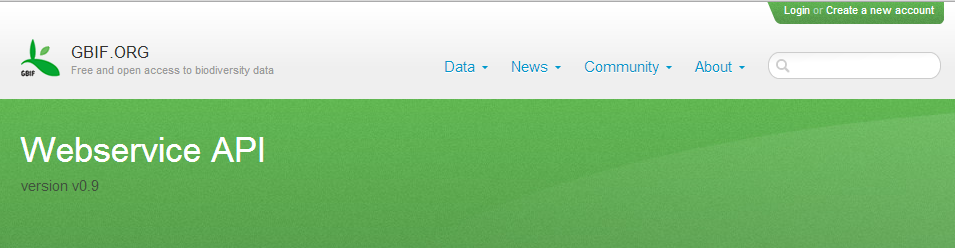 Application Programming Interface
API
SANTIAGO MARTÍNEZ DE LA RIVA
sama@gbif.es
Unidad de Coordinación GBIF.es
Taller de Formación del Portal Internacional GBIF.ORG
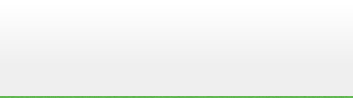 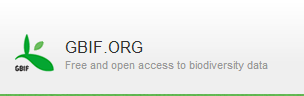 ÍNDICE_
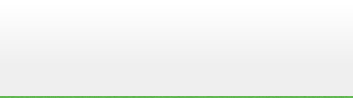 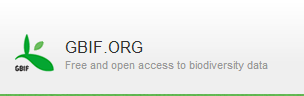 APPLICATION PROGRAMMING INTERFACE
1. ¿Qué es una API? (wiki)
- Es una interfaz de comunicación entre un servidor y sus clientes.
- Este interfaz de comunicación (API), nos proporciona un lenguaje para poder comunicarnos con el servidor, de manera que podamos establecer una conversación con él, y así poder obtener información del mismo.
- El lenguaje a través del cual nos comunicamos con el servidor, tiene un formato específico de cada servidor.
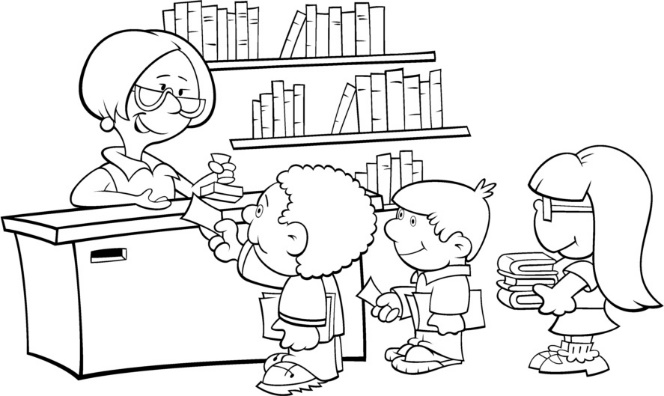 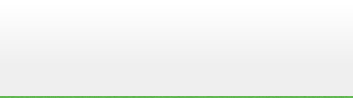 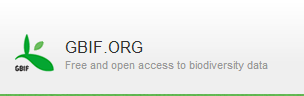 APPLICATION PROGRAMMING INTERFACE
1. ¿Qué es una API?
- FORMATO:
Concatena  los parámetros
Indicador
http://api.gbif.org/v0.9/      dataset  ? q=VAL & country=SPAIN
Parámetros
Atributo=Valor
Etiqueta
Nombre de la API
(Constate)
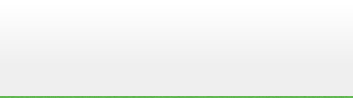 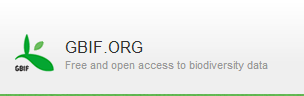 APPLICATION PROGRAMMING INTERFACE
1. ¿Qué es una API?
- FLUJO DE INFORMACIÓN:
http://api.gbif.org/v0.9/dataset?q=VAL&country=SPAIN
SERVIDOR
1
Análisis
Solicitud
2
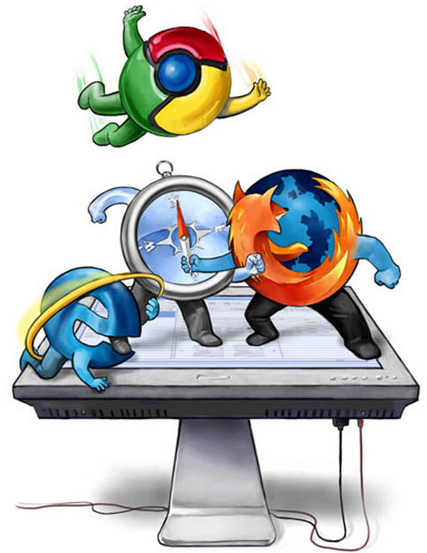 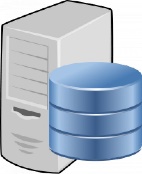 4
Sistema de registro
GBIF Taxonomic Backbone (nub) (y otras checklist)
GBIF Occurrence Storage
Sistemas de georreferenciación
S.I
3
Respuesta
(JSON)
CLIENTE
API
(Lenguaje 
de 
comunicación)
5
Visualización
/
Lectura de la respuesta
-CRUD-
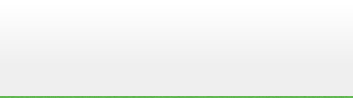 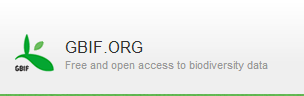 APPLICATION PROGRAMMING INTERFACE
1. ¿Qué es una API?
- FORMATO LIGERO DE INTERCAMBIO DE DATOS (JSON):
{"offset":0,"limit":20,"endOfRecords":true,"results":
[{"key":2435099, "kingdom":"Animalia", "phylum":"Chordata", "clazz":"Mammalia", "order":"Carnivora","family":"Felidae","genus":"Puma","species":"Pumaconcolor","kingdomKey":1,"phylumKey":44,"classKey":359,"orderKey":732,"familyKey":9703,"genusKey":2435098,"speciesKey":2435099,"datasetKey":"d7dddbf4-2cf0-4f39-9b2a-bb099caae36c", "nubKey":2435099,"parentKey":2435098,"parent":"Puma","scientificName":"Puma con color (Linnaeus, 1771)","canonicalName":"Puma   concolor“ ,"vernacularName":"Puma", "authorship":"(Linnaeus,1771)“ ,"nameType":"WELLFORMED","rank":"SPECIES",  "origin":"SOURCE", "taxonomicStatus":"ACCEPTED", "nomenclaturalStatus":[],"publishedIn":"Mantissa Plantarum vol. 2 p. 266","accordingTo":"The Catalogue of Life, 3rd January 2011", "numDescendants":6, "identifiers":[{"key":1155098,"usageKey":2435099,"datasetKey":"d7dddbf4-2cf0-4f39-9b2a-bb099caae36c","identifier":"119806678","type":"SOURCE_ID"}],"synonym":false, "sourceId":"119806678"}, …,{}]}
-MANEJO DE LA RESPUESTA: http://161.111.171.204/apidataportal.php
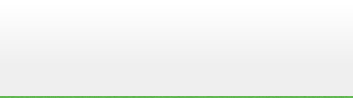 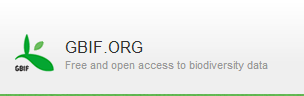 APPLICATION PROGRAMMING INTERFACE
1. ¿Qué es una API?
- EJEMPLOS y APLICACIONES:

API del Open Geospatial Consortium (OGC) aportadas por actores participantes en el proyecto IDEE. http://www.idee.es/web/guest/ejemplos-de-api 
API de Google Maps: Sitio Oficial y Documentación.
Youtube: Sitio Oficial y Documentación.
Amazon S3: Sitio Oficial y Documentación.
Facebook: Sitio Oficial y Documentación.
Flickr: Sitio Oficial y Documentación.
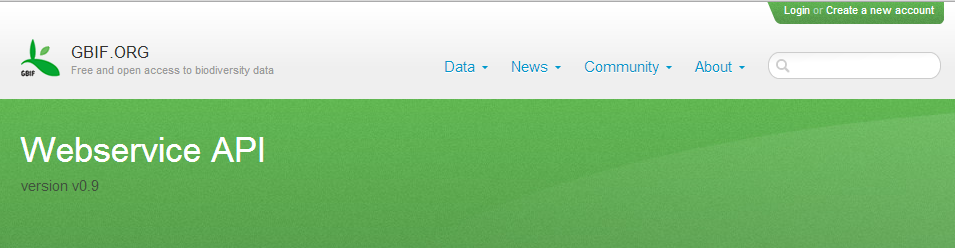 Application Programming Interface(API)
SISTEMA DE REGISTRO - DATASET
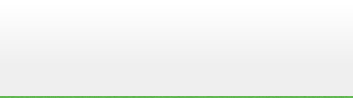 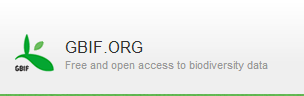 SISTEMA DE REGISTRO
DATASET
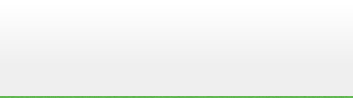 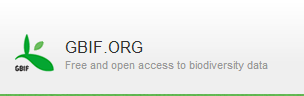 SISTEMA DE REGISTRO
DATASET + CONTACTOS
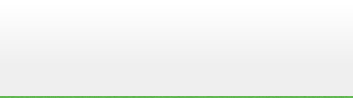 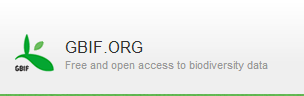 SISTEMA DE REGISTRO
DATASET + ENDPOINTS
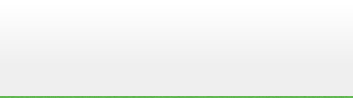 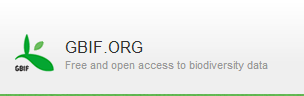 SISTEMA DE REGISTRO
DATASET + IDENTIFICADORES
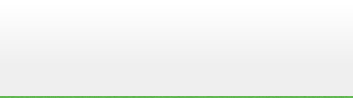 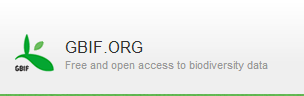 SISTEMA DE REGISTRO
DATASET + ( TAGS / MACHINE TAGS)  (explicación)
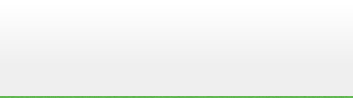 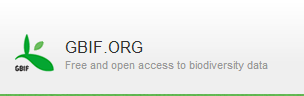 SISTEMA DE REGISTRO
DATASET + COMENTARIOS
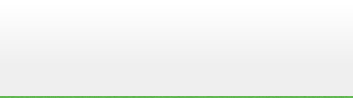 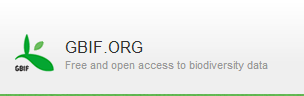 SISTEMA DE REGISTRO
DATASET + SUBDATASET
DATASET + METADATA
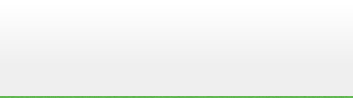 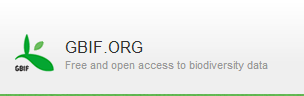 SISTEMA DE REGISTRO
DATASET type = METADATA
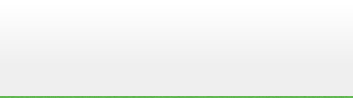 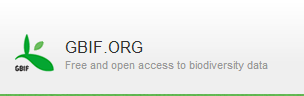 SISTEMA DE REGISTRO
DATASET
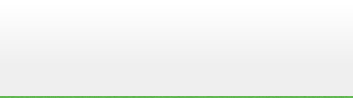 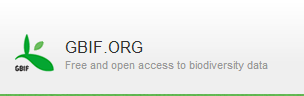 SISTEMA DE REGISTRO
BÚSQUEDA DE DATASET
NOTA: Keywords = Tags + keywordCollections + temporalCoverages
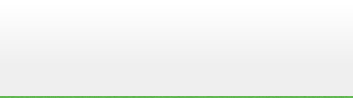 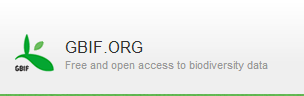 SISTEMA DE REGISTRO
DATOS ESTADÍSTICOS DEL DATASET     (type = checklist)
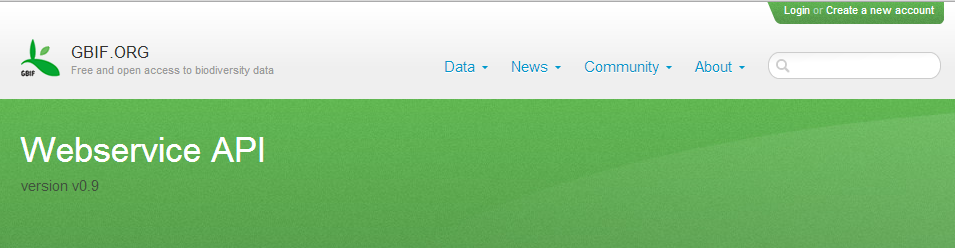 Application Programming Interface(API)
SISTEMA DE REGISTRO - INSTALACIONES
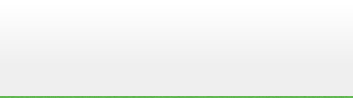 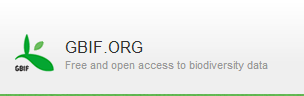 SISTEMA DE REGISTRO
INSTALACIONES
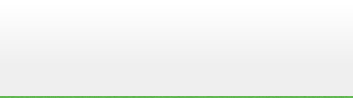 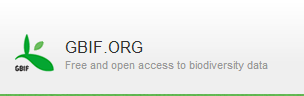 SISTEMA DE REGISTRO
INSTALACIONES + CONTACTOS
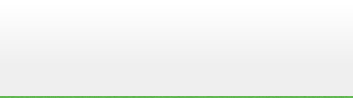 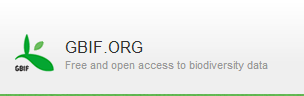 SISTEMA DE REGISTRO
INSTALACIONES + ENDPOINTS
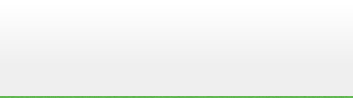 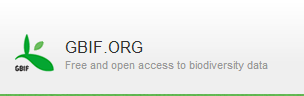 SISTEMA DE REGISTRO
INSTLACIONES + IDENTIFICADORES
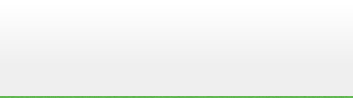 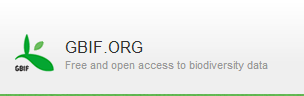 SISTEMA DE REGISTRO
INSTALACIONES + ( TAGS / MACHINE TAGS)
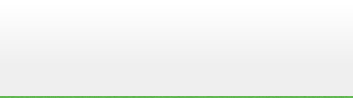 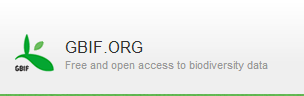 SISTEMA DE REGISTRO
INSTALACIONES + COMENTARIOS
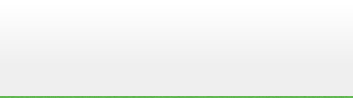 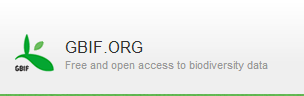 SISTEMA DE REGISTRO
INSTALACIONES
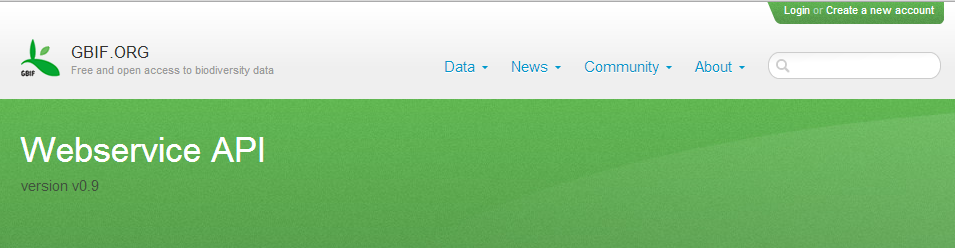 Application Programming Interface(API)
SISTEMA DE REGISTRO - ORGANIZACIONES
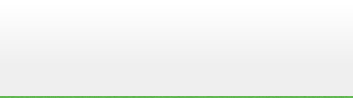 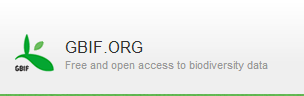 SISTEMA DE REGISTRO
ORGANIZACIONES
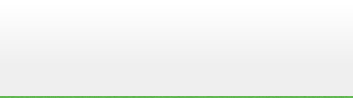 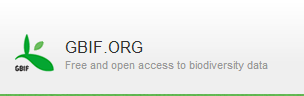 SISTEMA DE REGISTRO
ORGANIZACIONES + CONTACTOS
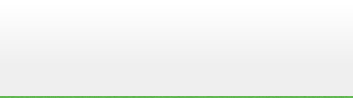 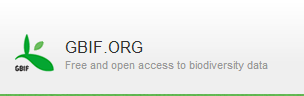 SISTEMA DE REGISTRO
ORGANIZACIONES + ENDPOINTS
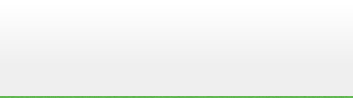 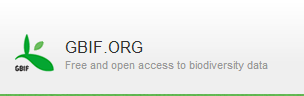 SISTEMA DE REGISTRO
ORGANIZACIONES + IDENTIFICADORES
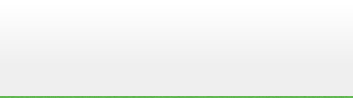 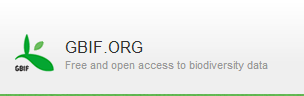 SISTEMA DE REGISTRO
ORGANIZACIONES + ( TAGS / MACHINE TAGS)
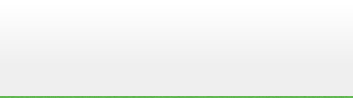 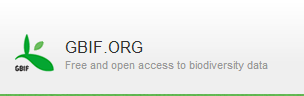 SISTEMA DE REGISTRO
ORGANIZACIONES + COMENTARIOS
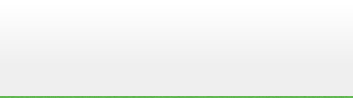 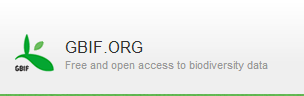 SISTEMA DE REGISTRO
ORGANIZACIONES
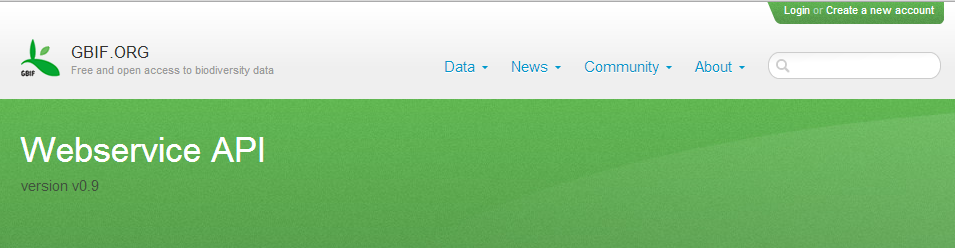 Application Programming Interface(API)
SISTEMA DE REGISTRO - NODOS
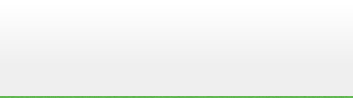 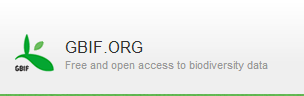 SISTEMA DE REGISTRO
NODOS
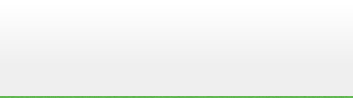 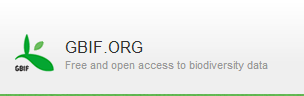 SISTEMA DE REGISTRO
NODOS + CONTACTOS
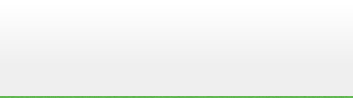 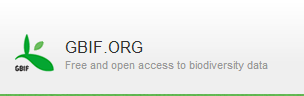 SISTEMA DE REGISTRO
NODOS + ENDPOINTS
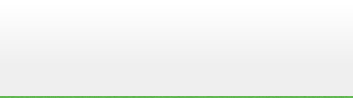 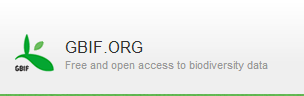 SISTEMA DE REGISTRO
NODOS + IDENTIFICADORES
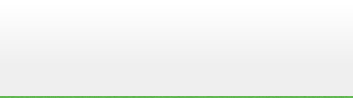 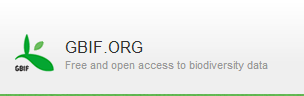 SISTEMA DE REGISTRO
NODOS + ( TAGS / MACHINE TAGS)
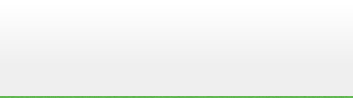 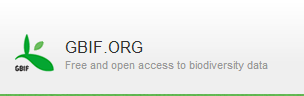 SISTEMA DE REGISTRO
NODOS + COMENTARIOS
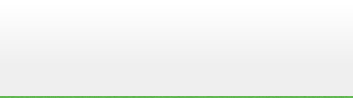 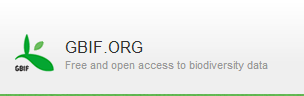 SISTEMA DE REGISTRO
NODOS
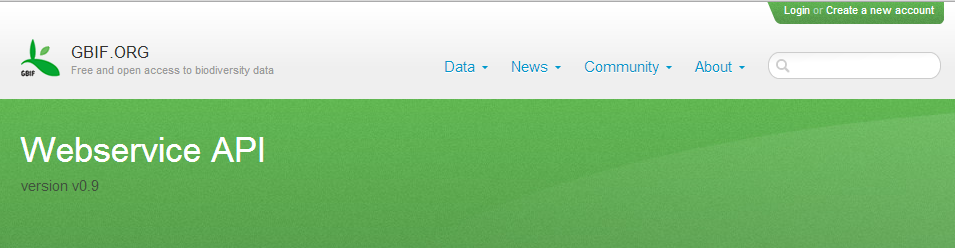 Application Programming Interface(API)
SISTEMA DE REGISTRO - NETWORKS
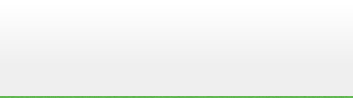 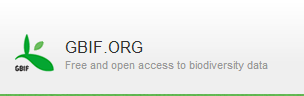 SISTEMA DE REGISTRO
NETWORKS
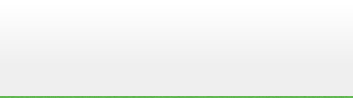 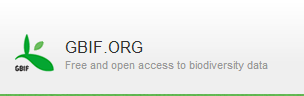 SISTEMA DE REGISTRO
NETWORKS + CONTACTOS
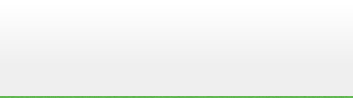 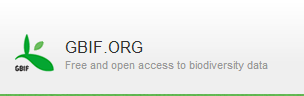 SISTEMA DE REGISTRO
NETWORKS + ENDPOINTS
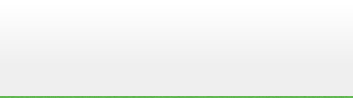 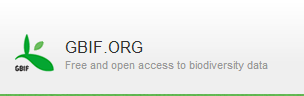 SISTEMA DE REGISTRO
NETWORKS + IDENTIFICADORES
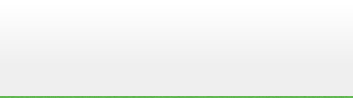 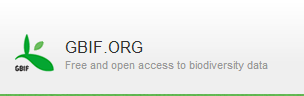 SISTEMA DE REGISTRO
NETWORKS + ( TAGS / MACHINE TAGS)
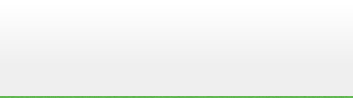 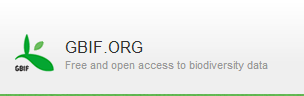 SISTEMA DE REGISTRO
NETWORKS + COMENTARIOS
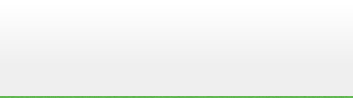 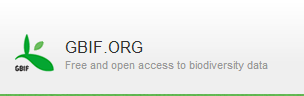 SISTEMA DE REGISTRO
NETWORKS + DATASET
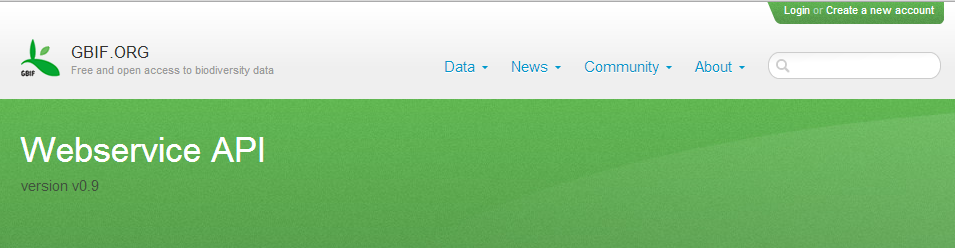 Application Programming Interface(API)
INFORMACIÓN DE ESPECIES
[Speaker Notes: Introducción:

Las llamadas de la API cuyo objetivo es consultar información de las especies, trabajan contra el GBIF Checklist Bank. Esta checklist tiene registrados todas las checklist de los dataset dentro de la red de GBIF.

Para ver datos métricos/estadísticos  del checklist de los dataset, recordemos que dentro de las API del sistema de registro tenemos las llamadas referecidas a metrics.]
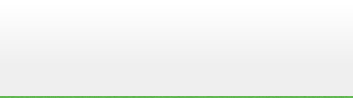 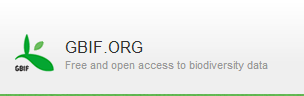 INFORMACIÓN DE ESPECIES
NAME USAGE   (Introducción)
[Speaker Notes: Definición de Name Usage: 

Es el tratamiento de un nombre científico de acuerdo a una checklist la cual está incluida en lo que el secretariado llama: GBIF taxonomic Backbone (nub). Los usos de nombres en otras checklist también están en el nub, identificados con una clave (nubkey), la cual nos permite saber en todo momento los usos dentro del nub. 

NOTA: Hacer especial hincapié en conocer el NUB, para saber los nubKey que tiene cada nodo de la jerarquía, y poder así obtener la información de cada nodo, fundamentalmente para obtener el uuid. 

Llamadas que no funcionan:

 Verbatim: http://api.gbif.org/v0.9/species/5231190/verbatim]
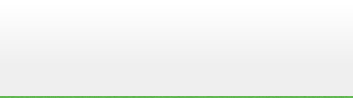 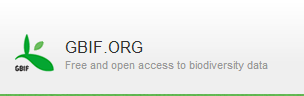 INFORMACIÓN DE ESPECIES
NAME USAGE
[Speaker Notes: Definición de Name Usage: 

Es el uso de un nombre científico de acuerdo a una checklist la cual está incluida en lo que el secretariado llama: GBIF taxonomic Backbone (nub). Los usos de nombres de otras checklist también están en el nub, identificados con una clave (nubkey), la cual nos permite saber en todo momento los usos dentro del nub. 

NOTA: Hacer especial hincapié en conocer el NUB, para saber los nubKey que tiene cada nodo de la jerarquía, y poder así obtener la información de cada nodo, fundamentalmente para obtener el uuid. 

Llamadas que no funcionan:

 Orthotrichum gymnostomum: http://api.gbif.org/v0.9/species/2672666/synomyms]
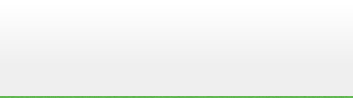 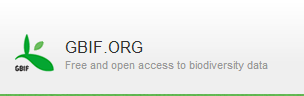 INFORMACIÓN DE ESPECIES
NAME USAGE
[Speaker Notes: Definición de Name Usage: 

Es el uso de un nombre científico de acuerdo a una checklist la cual está incluida en lo que el secretariado llama: GBIF taxonomic Backbone (nub). Los usos de nombres de otras checklist también están en el nub, identificados con una clave (nubkey), la cual nos permite saber en todo momento los usos dentro del nub. 

NOTA: Hacer especial hincapié en conocer el NUB, para saber los nubKey que tiene cada nodo de la jerarquía, y poder así obtener la información de cada nodo, fundamentalmente para obtener el uuid.]
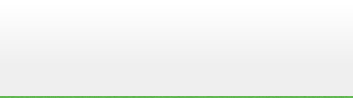 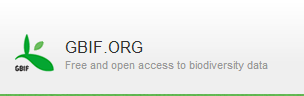 INFORMACIÓN DE ESPECIES
BÚSQUEDA DE NOMBRES
- Nos encontramos con 4 tipos de búsquedas las cuales se distinguen por cómo buscan la información, por el formato que devuelven y por el contenido sobre el cual realizan la búsqueda.
1. Búsqueda simple: Busca un nombres científicos a lo largo de todas las checklist.
2. Búsqueda aproximada: de nombres científicos en el GBIF Backbone Taxonomy, pudiendo especificar la taxonomía.
3. Búsqueda completa: Busca el nombre en varios campos: scientific name, vernacular name, en la descripción de la especie, en la distribución y por toda la clasificación.
4. Búsqueda autocompletada: Buscar los 20 primeros registros cuyo nombre científico coincida.
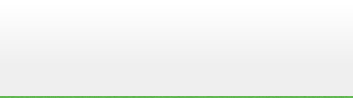 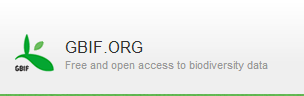 INFORMACIÓN DE ESPECIES
BÚSQUEDA DE NOMBRES
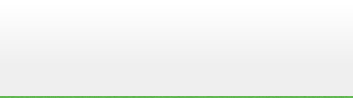 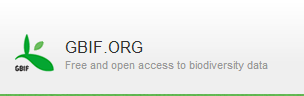 INFORMACIÓN DE ESPECIES
BÚSQUEDA DE NOMBRES
[Speaker Notes: Introducción:

GBIF proporciona 4 tipos de búsqueda las cuales se distinguen por cómo buscan la información, por el formato que devuelven y por el contenido sobre el cual realizan la búsqueda.

Busca los nombres en todas o en alguna de las checklist las cuales comparten el mismo canonical name, nombre científico sin autor.
Búsqueda aproximada del nombre dentro del nub, pudiendo especificar su clasificación. Si se especifica la clasificación y strict != true, entonces tratará de encontrar nombres similares dentro de esa jerarquía.
Búsqueda completa del nombre, científico o nombre común. En esta búsqueda obtenemos el nombre científico, los nombres comunes, las descripciones, las distribuciones y la jerarquía taxonómica.
Búsqueda que muestra los 20 primeros registros por relevancia, y autocompleta la misma.]
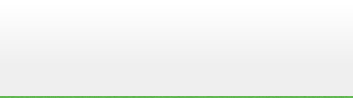 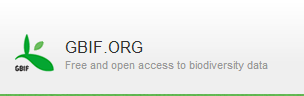 INFORMACIÓN DE ESPECIES
PARSED NAMES
Permite mostrar el análisis de varios nombres científicos.
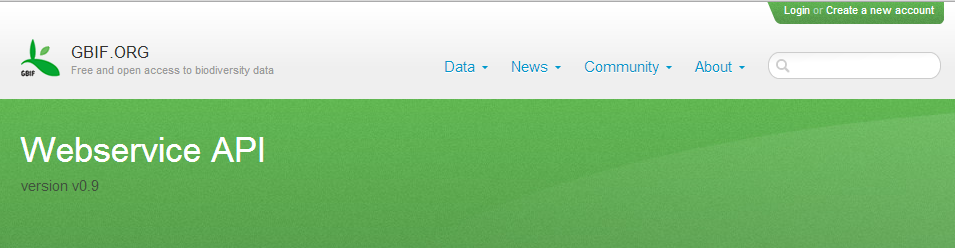 Application Programming Interface(API)
INFORMACIÓN SOBRE OBSERVACIONES Y ESPECÍMENES
[Speaker Notes: Introducción:

Las llamadas de la API cuyo objetivo es consultar información de las observaciones y de los especímenes, y que permite la descarga de los mismos, trabajan contra el GBIF Occurrence Store.]
INFORMACIÓN DE ESPECIMENES Y OBSERVACIONES
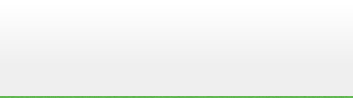 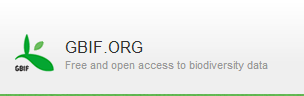 OCCURENCES
Estas API nos proporcionan servicios para obtener información de un registro de forma individual.

NOTA: La key es el GBIF_ID que podemos observar en la ficha del registro.
[Speaker Notes: Explicación:]
INFORMACIÓN DE ESPECIMENES Y OBSERVACIONES
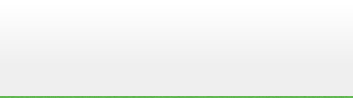 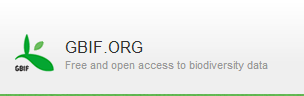 BÚSQUEDAS
[Speaker Notes: Opciones de Búsqueda: 

El buscador de especímenes y observaciones permite encontrar registros de estos elementos que han sido indexados por GBIF y que se encuentran por tanto en el GBIF Occurrence Storage.]
INFORMACIÓN DE ESPECIMENES Y OBSERVACIONES
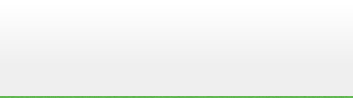 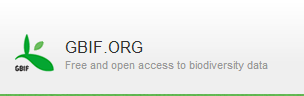 BÚSQUEDAS
[Speaker Notes: Opciones de Búsqueda: 

El buscador de especímenes y observaciones permite encontrar registros de estos elementos que han sido indexados por GBIF.]
INFORMACIÓN DE ESPECIMENES Y OBSERVACIONES
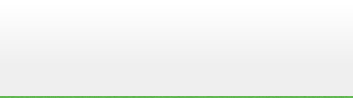 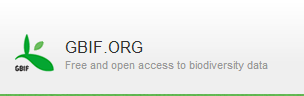 ESTADÍSTICAS
INFORMACIÓN DE ESPECIMENES Y OBSERVACIONES
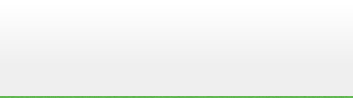 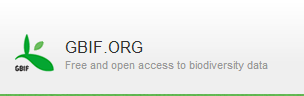 INVENTARIO
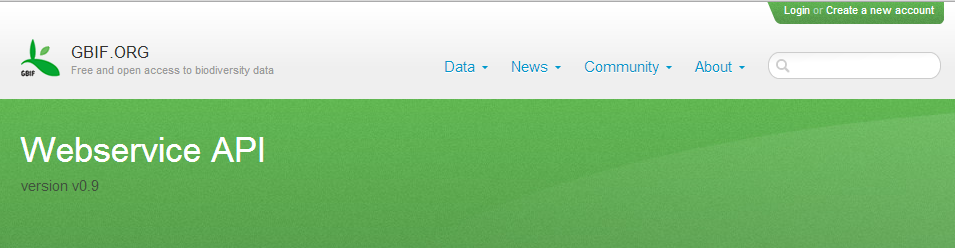 Application Programming Interface(API)
MAPAS
[Speaker Notes: Introducción:

Las llamadas de la API cuyo objetivo es consultar información de las observaciones y de los especímenes, y que permite la descarga de los mismos, trabajan contra el GBIF Occurrence Store.]
MAPAS
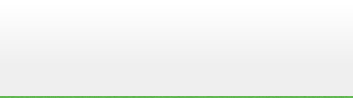 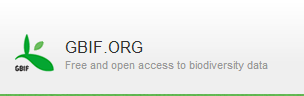 WEB MAP TILE SERVICE: FORMATO
http://api.gbif.org/v0.9/map/density/tile?x={x}&y={y}&z={z}

Parámetros:
type – oligatorio – TAXON, DATASET,COUNTRY,PUBLISHER
key – obligatorio – taxon_key,uuid del dataset/publisher o el ISO country code.
resolution – opcional (por defecto =1, {1,2,4,..,16}) Densidad
layer  - opcional – Nos permite definir las capas de información que queramos que sean visualizadas.
palette – opcional – Permite seleccionar el juego de colores con el cual queremos que se coloreen las cantidades de datos mostrados.
saturation & hue: Cuando saturation=true, el hue puede tomar un valor entre 0 y 1.
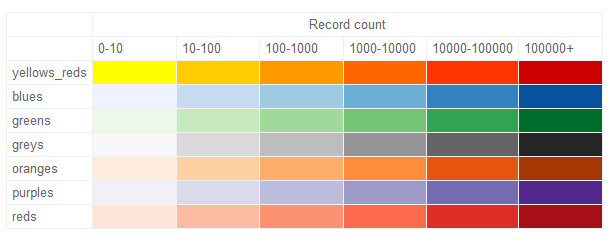 [Speaker Notes: Explicación:]
MAPAS
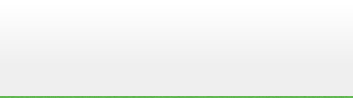 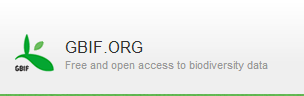 WEB MAP TILE SERVICE
Esta api nos permite visualizar contenido de GBIF en mapas interactivos.

Características soportadas:

Capas para country, dataset, taxon (species, subspecies o higer taxon), publisher.
Permite personalizar el color o definir un propio estilo en el cual se muestras los datos.
Permite filtrar los contenidos mostrados por Basis of Record. Ej: Specimens, Observations, Fossils etc.
Dependiendo del tipo de Basis of record se puede especificar el periodo por décadas. Ej: Un mapa que nos muestre todas las observaciones de una especie desde 1970.

NOTA: se puede usar con la api de googel maps, con la librería de leaflet JS o con simples mapas en JS. Estas liberías permiten la visualización de las capas de datos sobre la capa geográficas
[Speaker Notes: Explicación:]
MAPAS
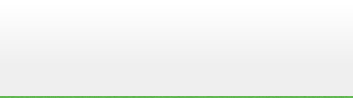 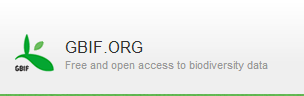 CASOS PRÁCTICOS:
Mapa de observaciones y especímenes.
	http://www.gbif.es/occurrenceMap.html

Mapa con Filtrados.
	http://www.gbif.es/Map.html
[Speaker Notes: Explicación:]
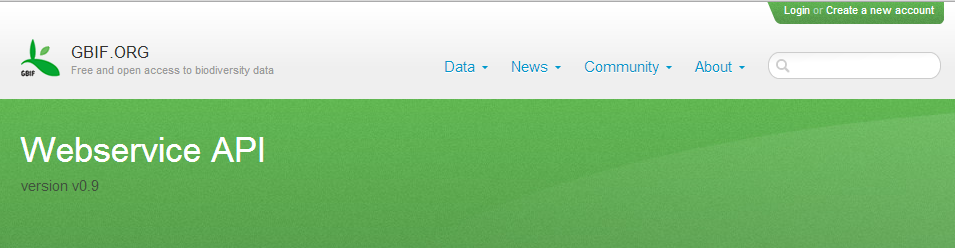 Application Programming Interface(API)
ANEXO
[Speaker Notes: Introducción:

Las llamadas de la API cuyo objetivo es consultar información de las observaciones y de los especímenes, y que permite la descarga de los mismos, trabajan contra el GBIF Occurrence Store.]
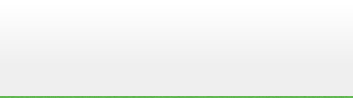 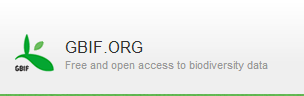 ANEXO
REFERENCIAS
GBIF Taxonomic Backbone (nub)

Vocabularios controlados:
http://builds.gbif.org/view/Common/job/gbif-api/site/apidocs/allclasses-noframe.html